The Chinese Columbus
How do we know what we know?
Where do we learn information about the explorers?  
How do we find out the information about the European explorers? 
How do we know that is what actually happened?
Zheng He
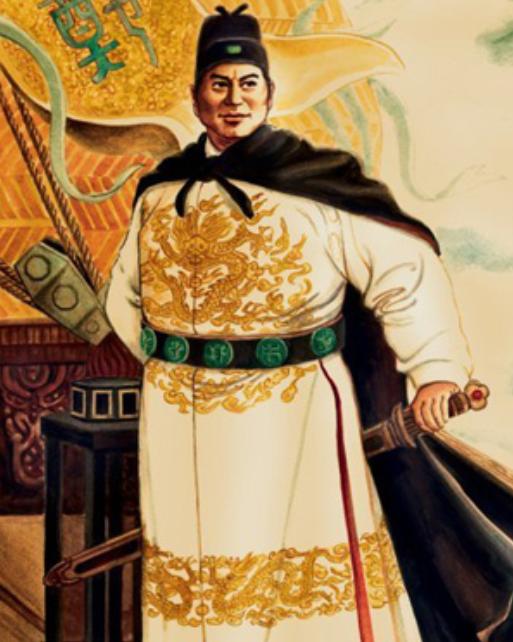 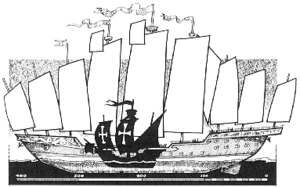 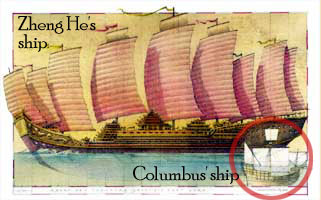 Why was Zheng He sent on these voyages?
To sail to “the countries beyond the horizon” ”all the way to the end of the earth”
To display the might of Chinese power and collect foreign money
Sent by Chinese Emperor Yong Le 
Emperor appointed him “Admiral of the Western Seas”
How far did he travel?
He visited over 30 nations from Asia to Africa
He traveled about 35,000 miles
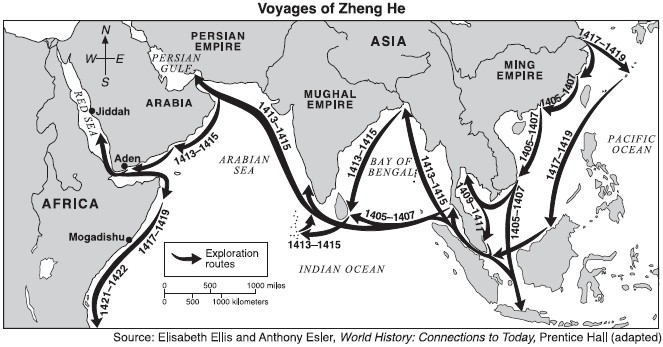 What was carried on the vessels?
As many as 27,000 men: sailors, navigators, doctors, scribes, shipwrights and cooks
Muslim religious leaders and Buddhist monks for religious ceremonies
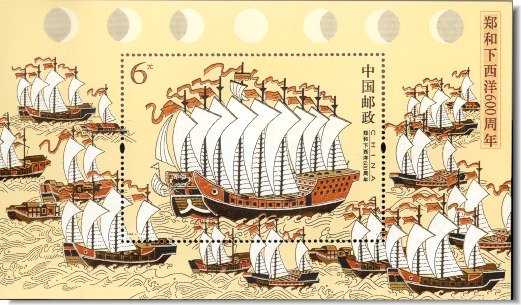 What did the Chinese take to trade with foreign merchants?
Famous blue and white Ming porcelain dishes, vases and cups
Chinese silk, cotton printed with Chinese designs
Gold and silver, iron tools, copper kitchenware and perfumes
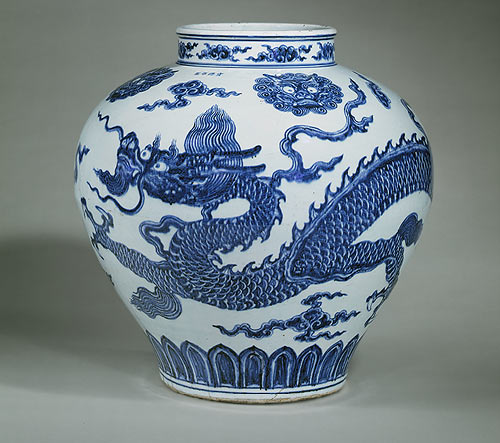 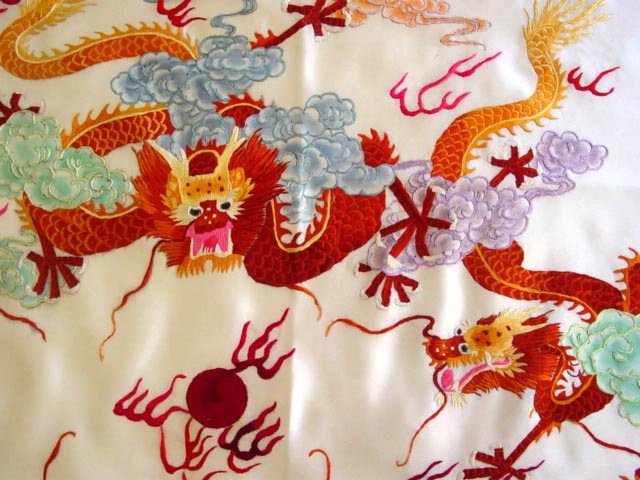 In exchange for the Chinese goods, what did the foreign merchants give to Zheng He to take back to China?
Medicinal herbs, dyes, spices
Precious gems, pearls, rhinoceros horns, and ivory
Exotic animals
Why did the Chinese end their overseas exploration?
New Emperor = new war
New allocation of resources no longer allowed for added exploration
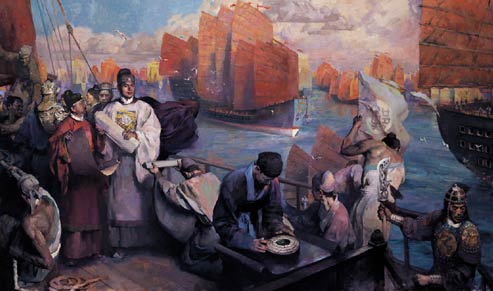 Voyages of Zheng He
Template Provided By
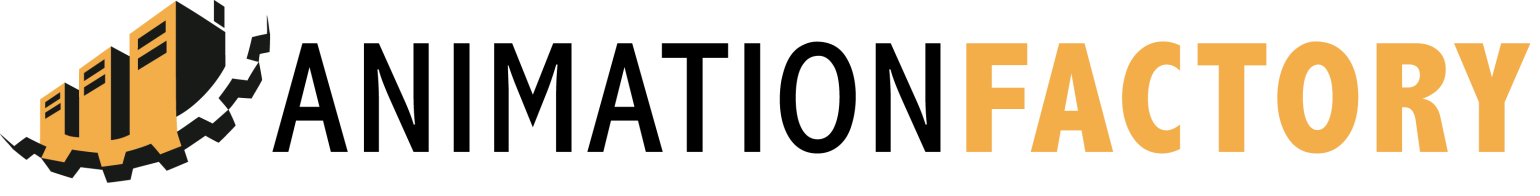 www.animationfactory.com
500,000 Downloadable PowerPoint Templates, Animated Clip Art, Backgrounds and Videos